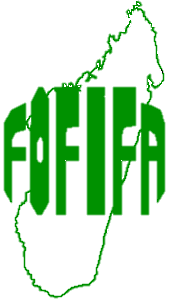 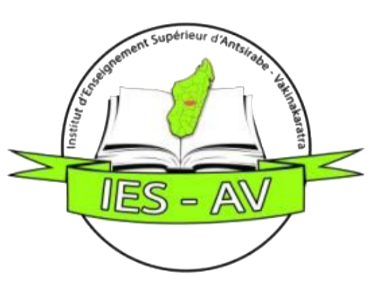 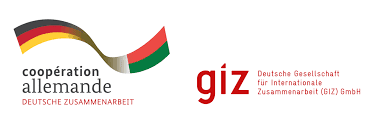 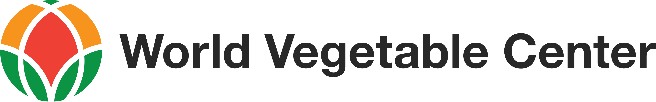 NY LEGIOMA NENTIM-PAHARAZANA MIANTOKA NY FAHAMPIANA SY FANJARIANA ARA-TSAKAFO ETO MADAGASIKARA
Consortium FOFIFA-IESAV, Madagascar 2023
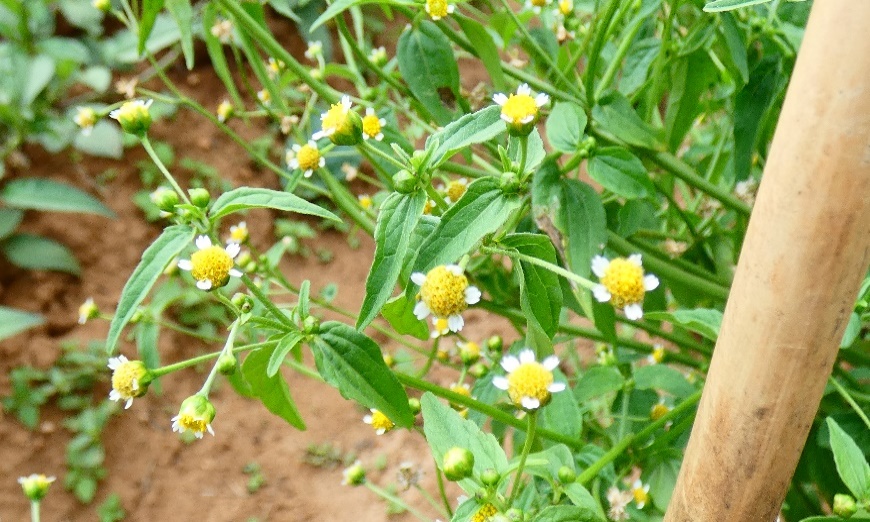 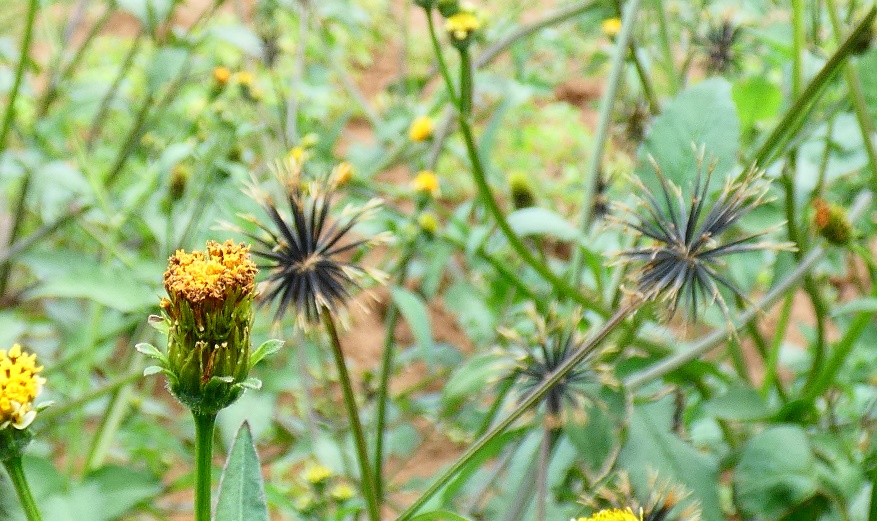 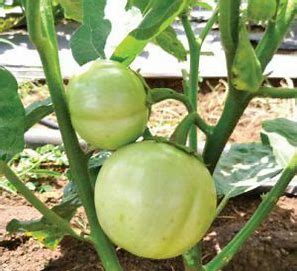 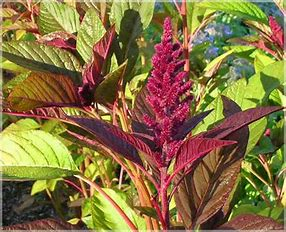 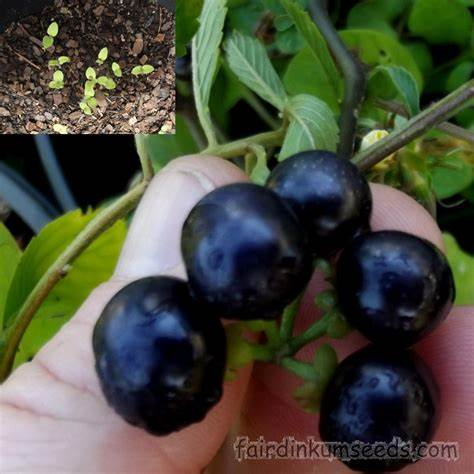 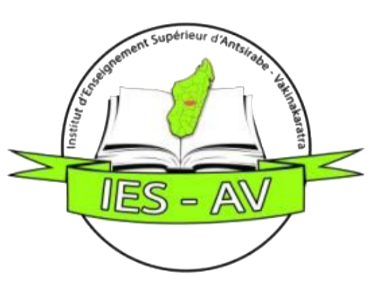 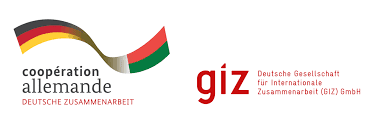 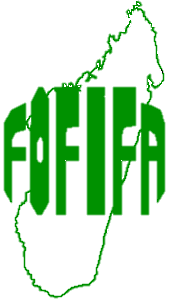 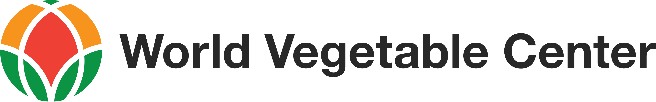 NY LEGIOMA NENTIM-PAHARAZANA MIANTOKA NY FAHAMPIANA SY FANJARIANA ARA-TSAKAFO ETO MADAGASIKARA
Consortium FOFIFA-IESAV, Madagascar 2023
Bodovololona Rabary,  Antsonantenainarivony Ononamandimby, Juvet Razanameharizaka, Marie Agnès Nivotiana, Andrianajoro Rakoto, Tatiana Luciano Rakotoson.
Ny mpiara-miombon’antoka
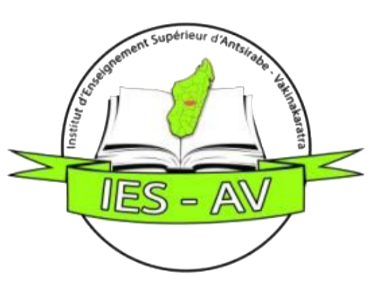 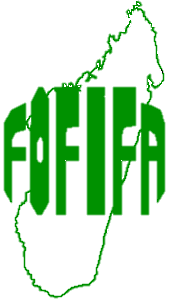 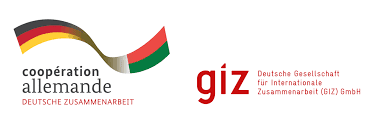 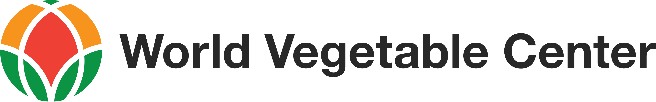 World Vegetable Center: Centre mondial de recherche et de développement des légumes.
GIZ: Deutsche Gesellschaft für Internationale Zusammenarbeit 
Agence de coopération internationale allemande pour le développement.
FOFIFA: Foibem-pirenena momba ny Fikarohana ampiharina amin'ny Fampandrosoana ny eny Ambanivohitra.
IESAV: Institut d' Enseignement Supérieur d'Antsirabe Vakinakaratra.  
Annexe Université d’ANTANANARIVO.
MPAMATSY VOLA
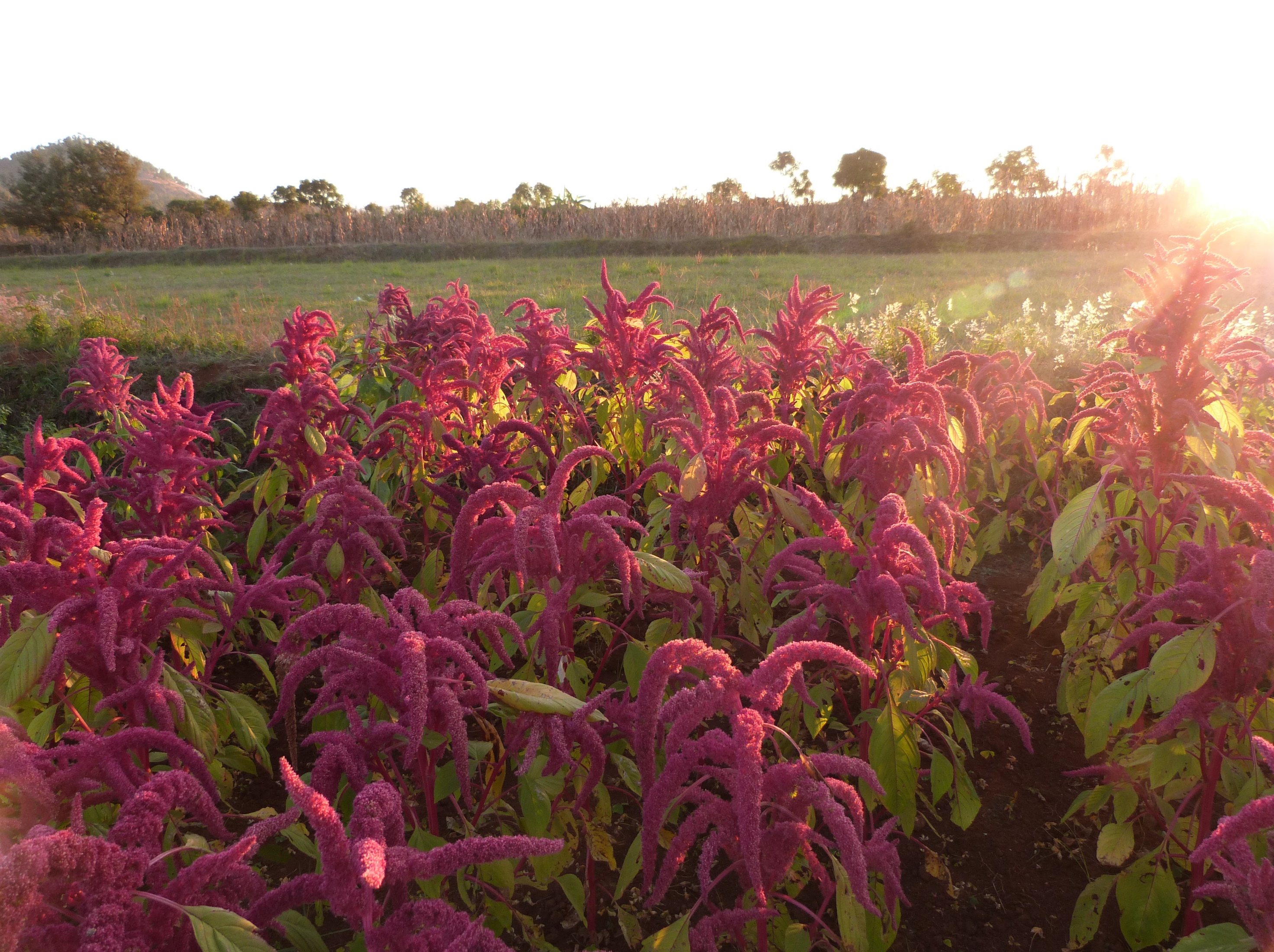 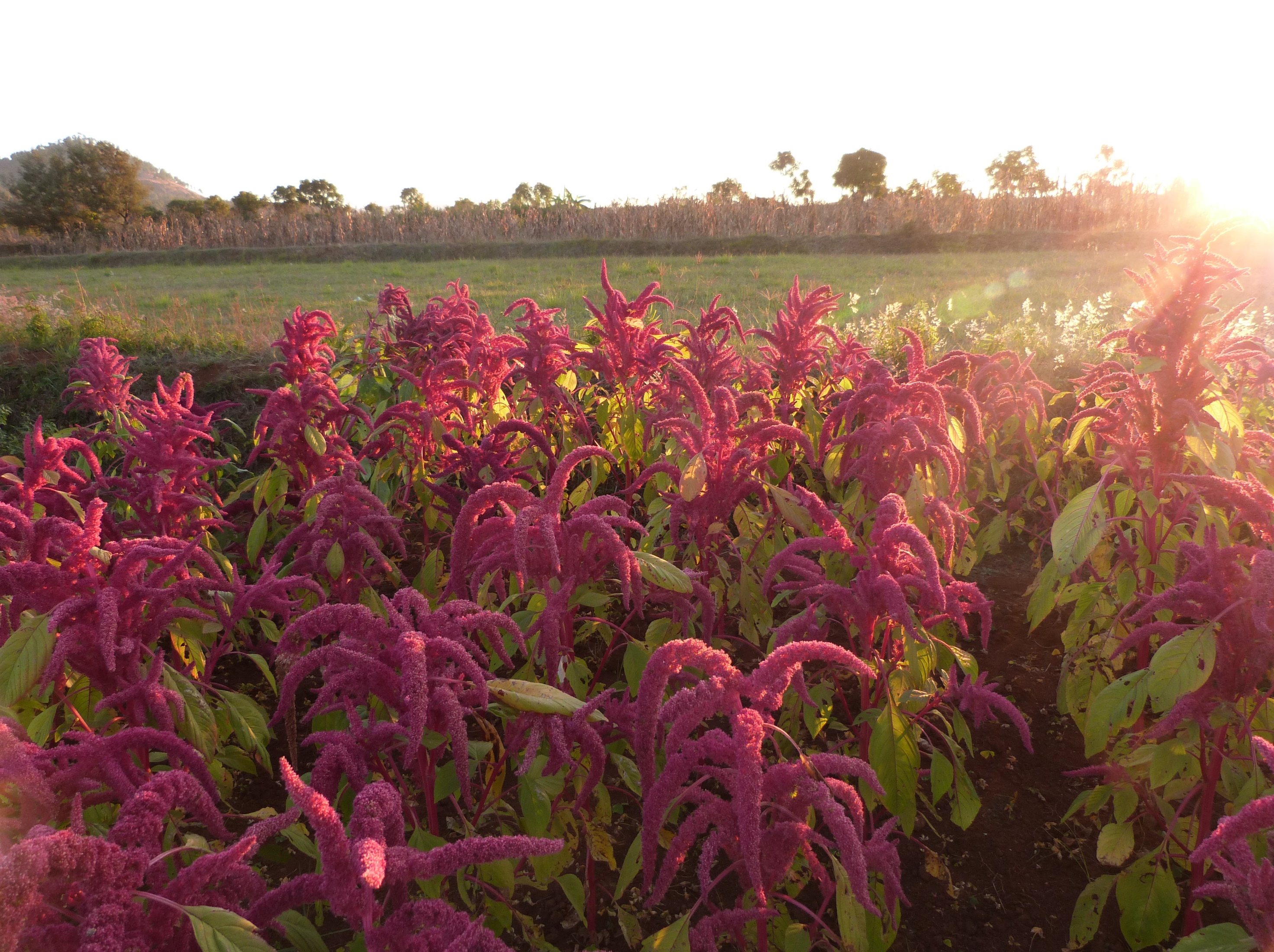 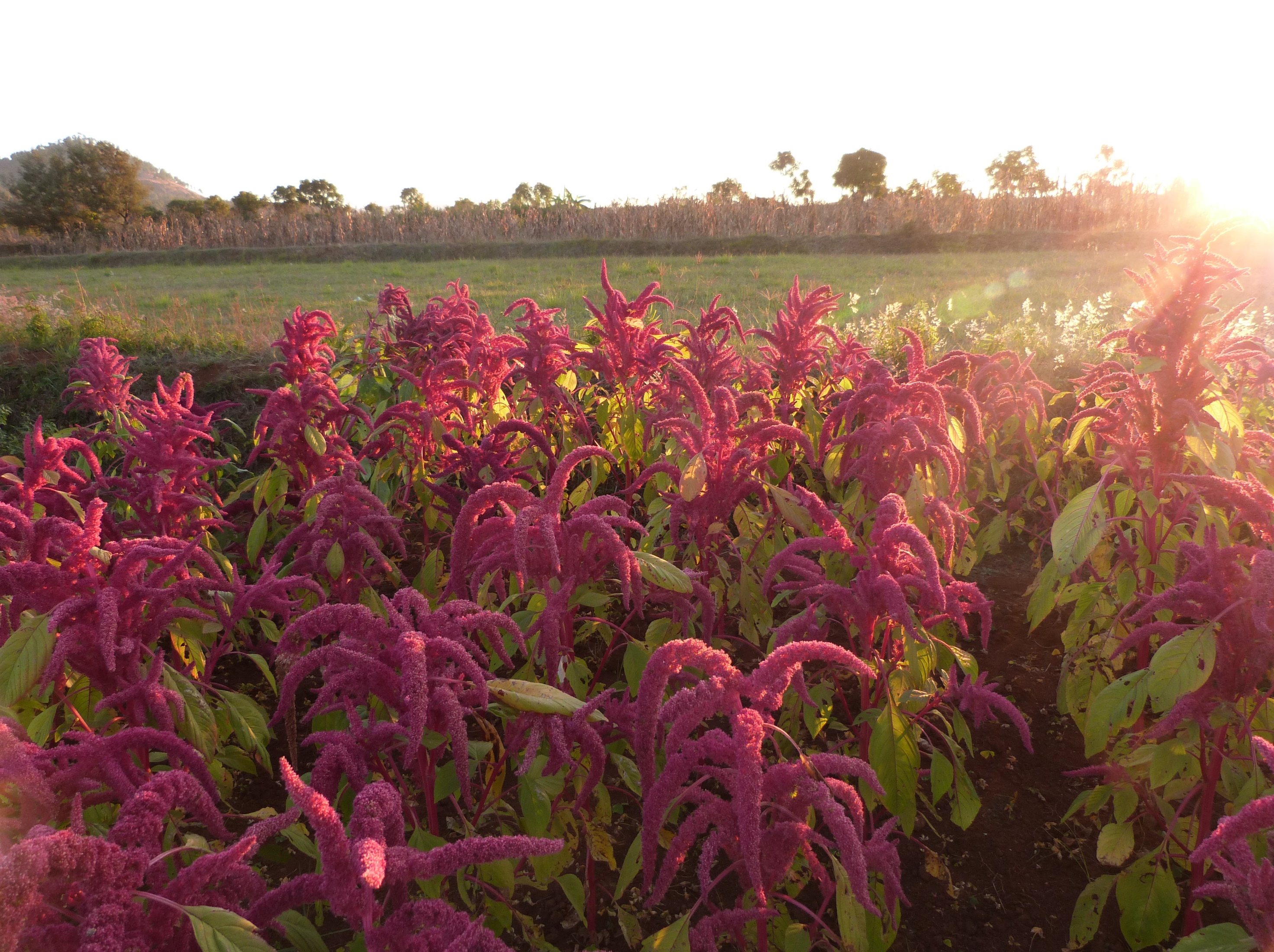 Fampahafantarana ny  tetikasa
Ny Tetikasa
Legioma nenti-paharazana miantoka ny fahampiana sy fanjariana 
ara-tsakafo eto Magadasikara sy Benin
“ Vegetable seed kits for food security in Madagascar and Benin”
Faharetan’ny Tetikasa : 1 Jona 2023  - 31 Desambra 2023
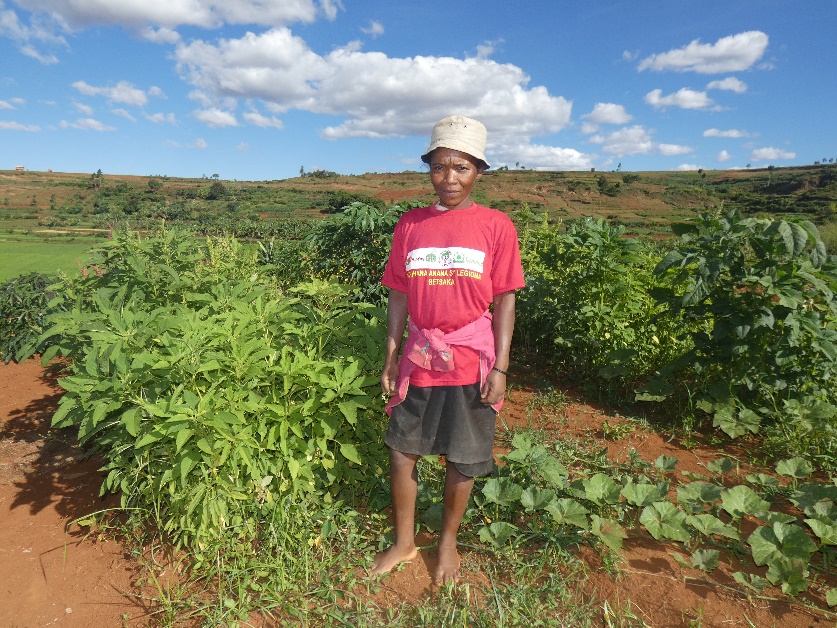 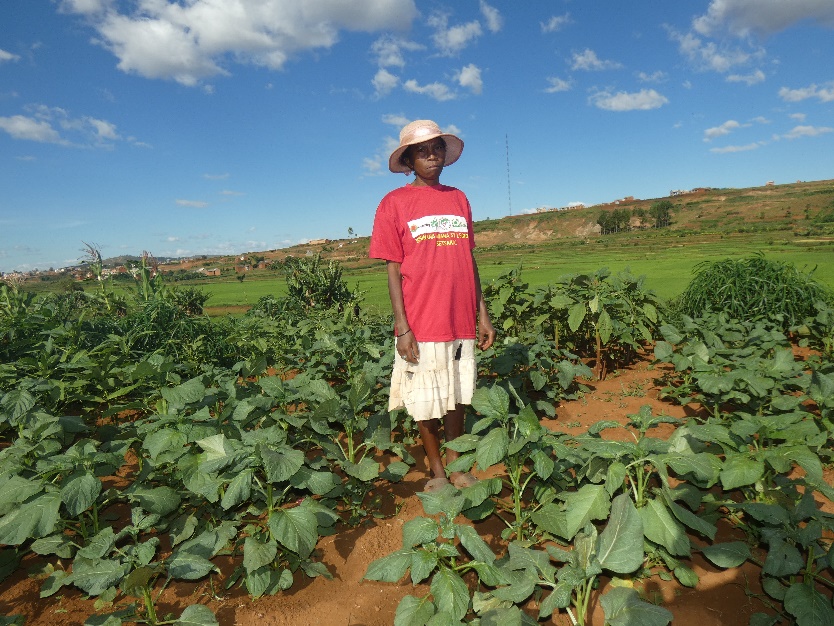 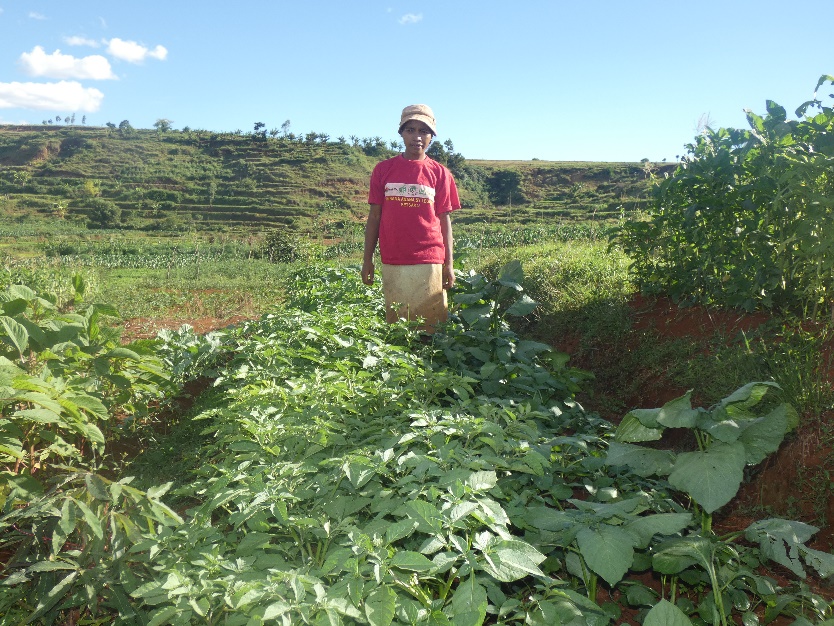 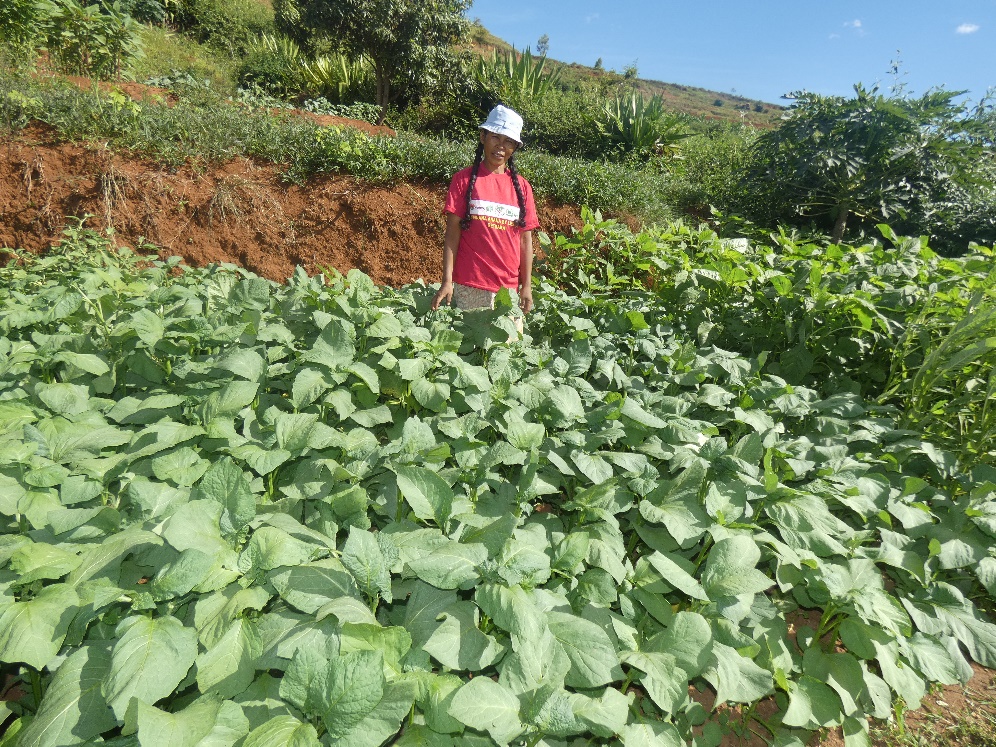 Ny tanjon’ny tetikasa
Hanatsara ny fanjarian-tsakafon’ny tokantrano marefo sy ny mpianatra eny 
amin’ny ambaratonga fototra eto Madagasikara sy Benin, amin’ny alalan’ny fanomezana azy ireo masombolin’ny legioma be otrikaina, hambolena eny an-tanàna sy eny amin’ny zarindainan-tsekoly.
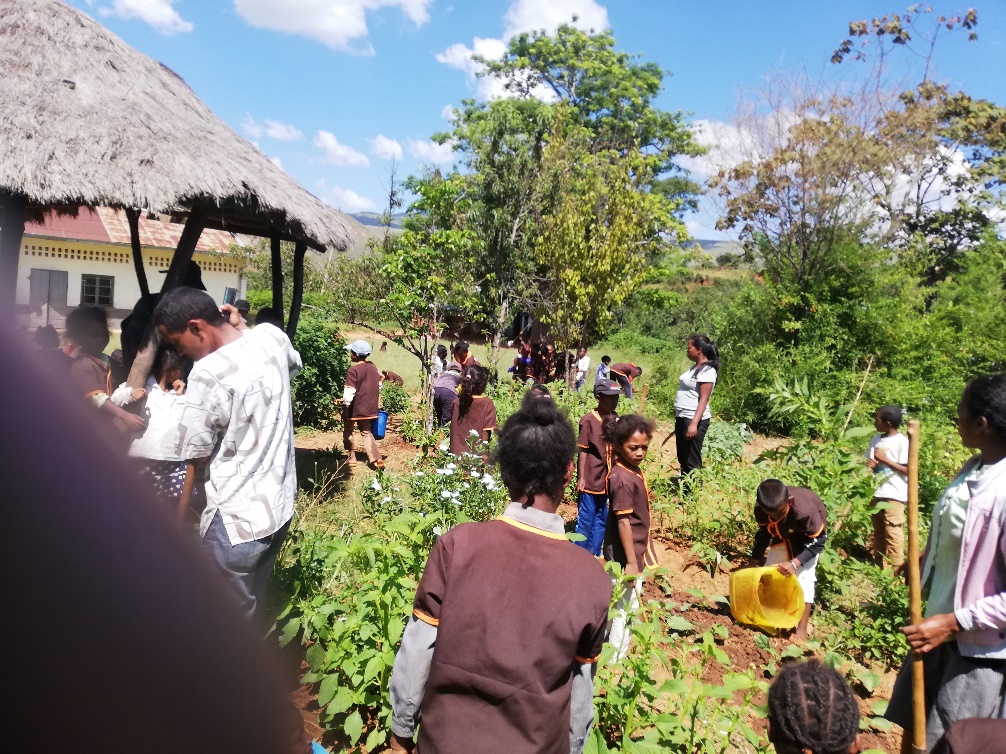 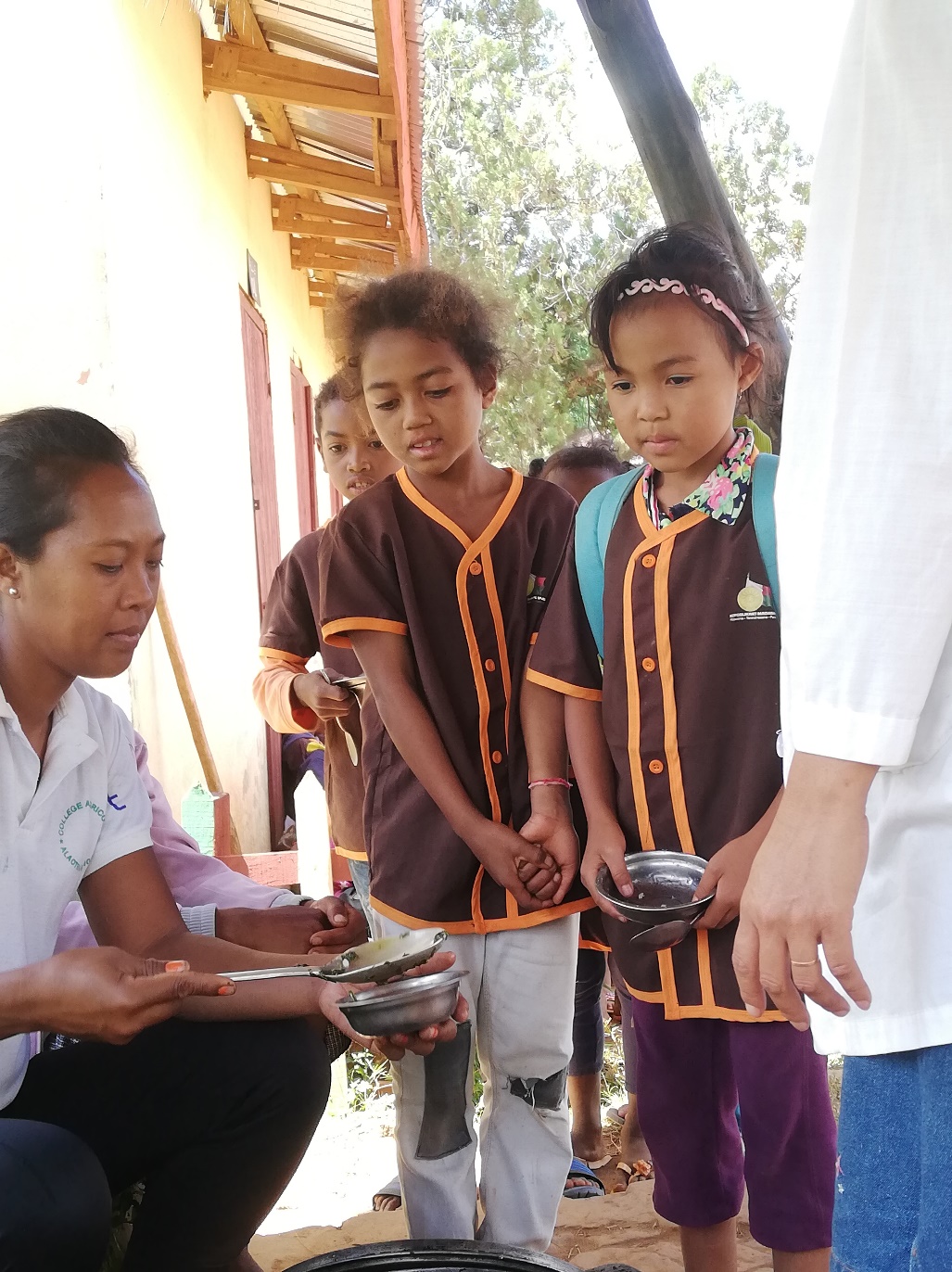 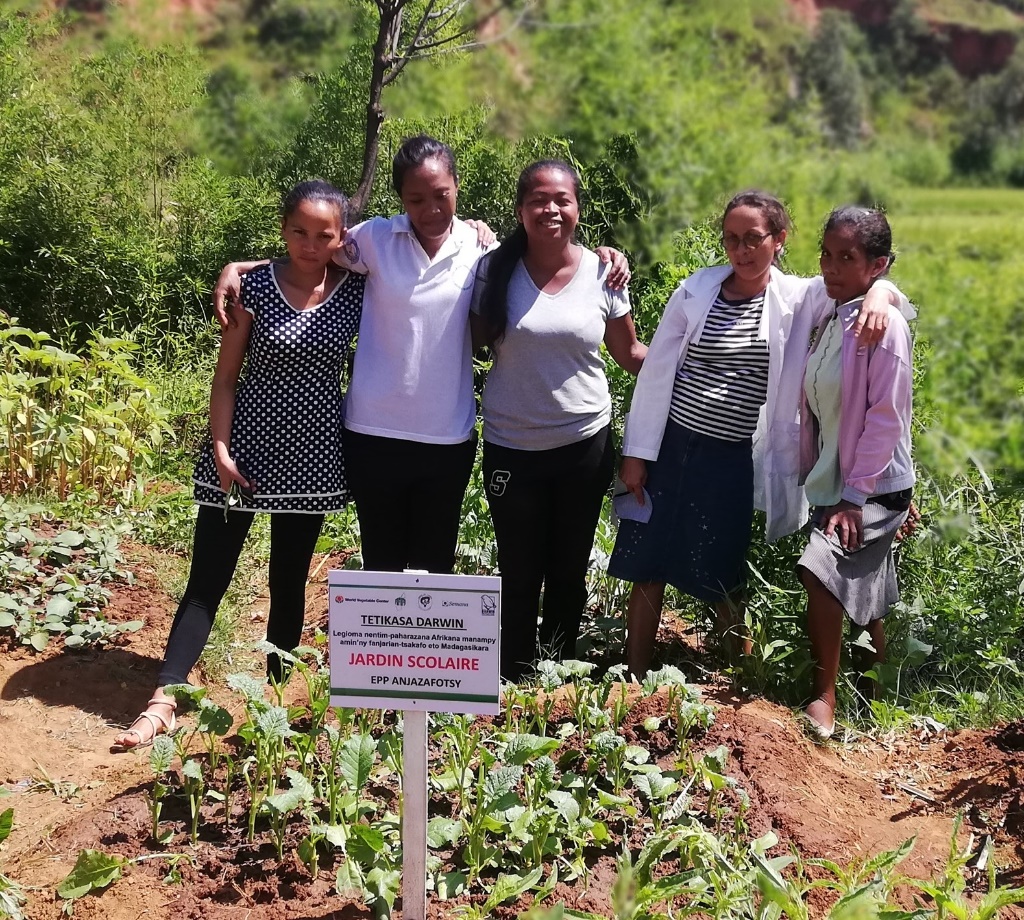 4
Fizarana  masomboly legioma nentimpaharazana
Masomboly karazany 5 mitambatra anatin’ny fonosana iray no zaraina amin’ny tokantrano sy sekoly (10.000 isa)
Fonosana masomboly Legioma Nentim-paharazana
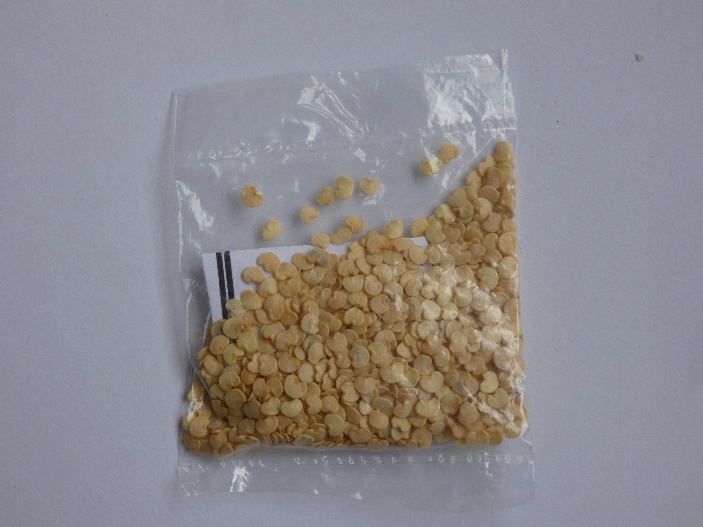 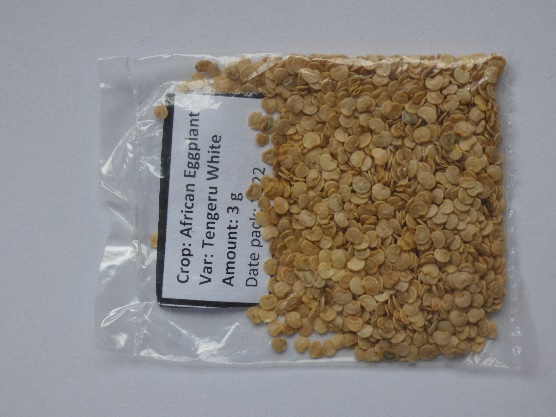 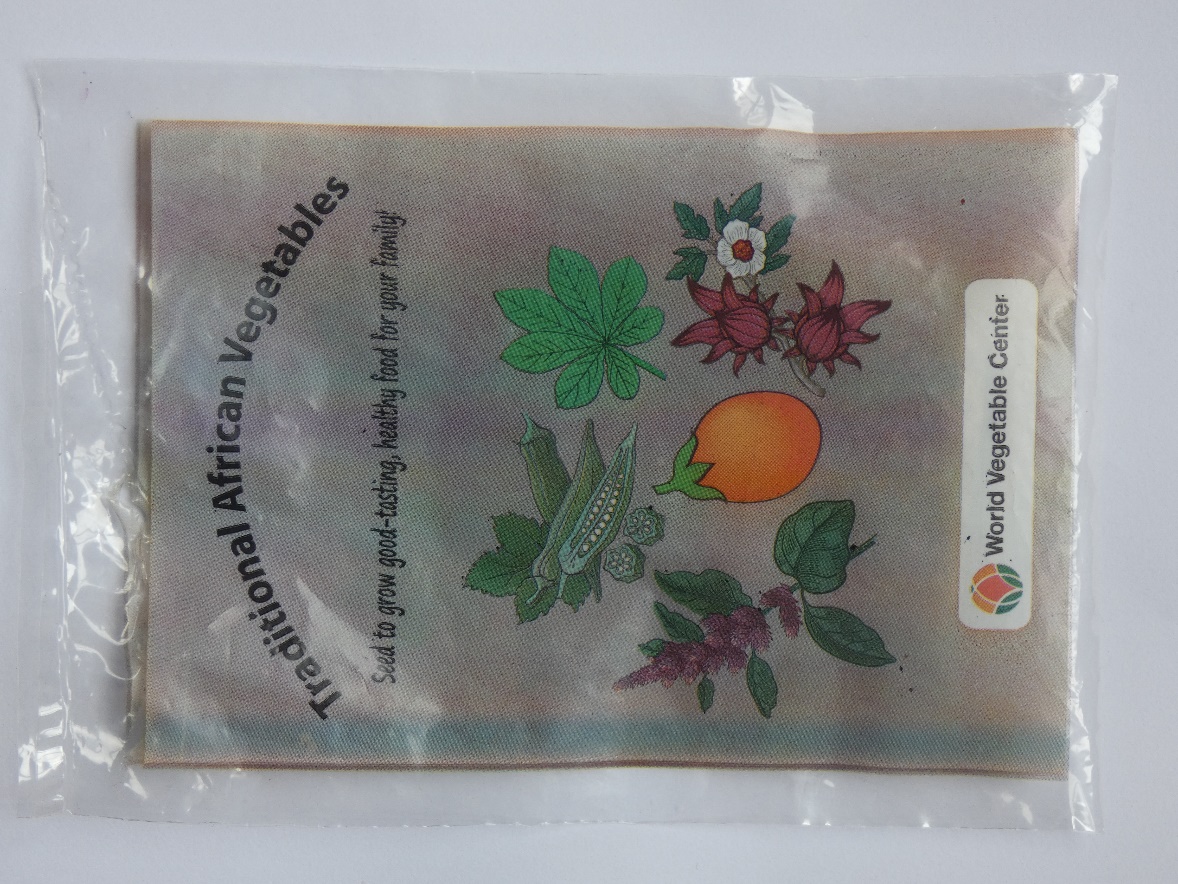 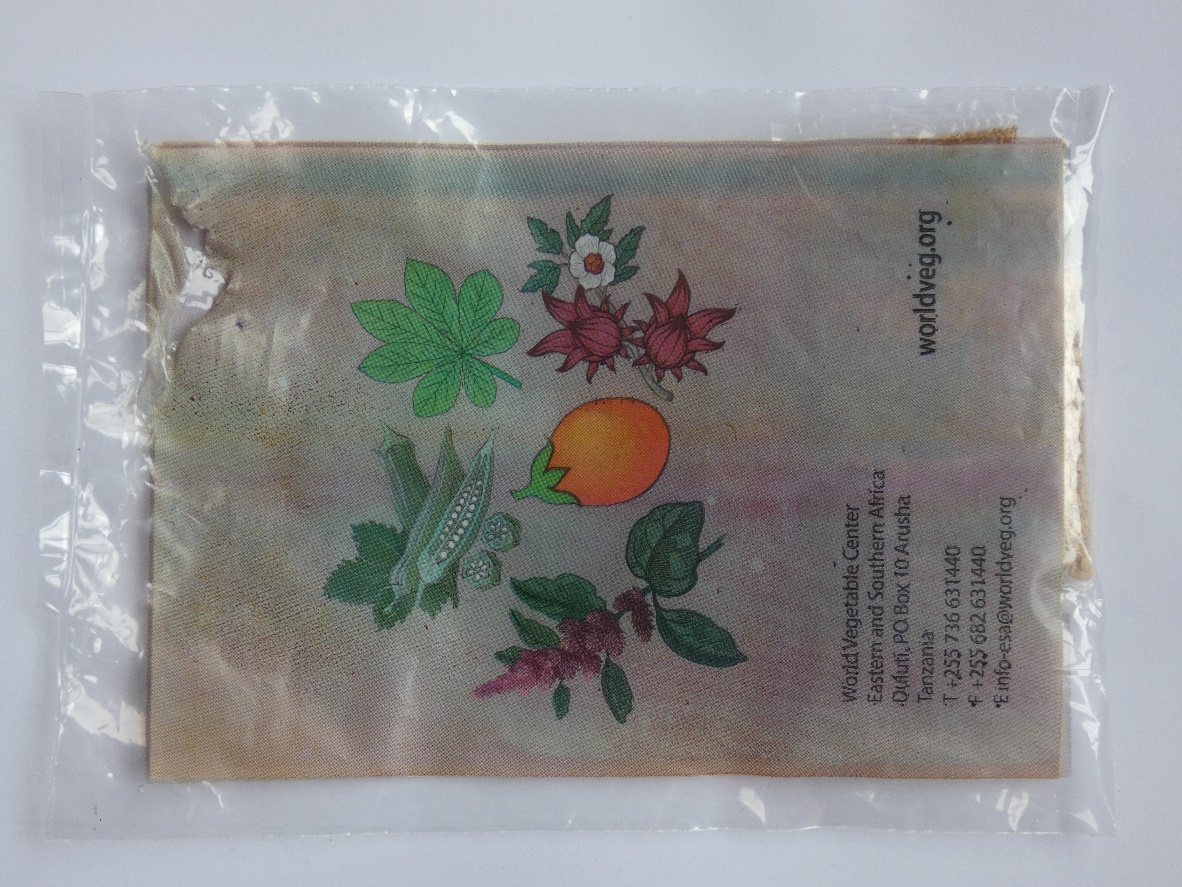 4
5
1
2
3
Angivy
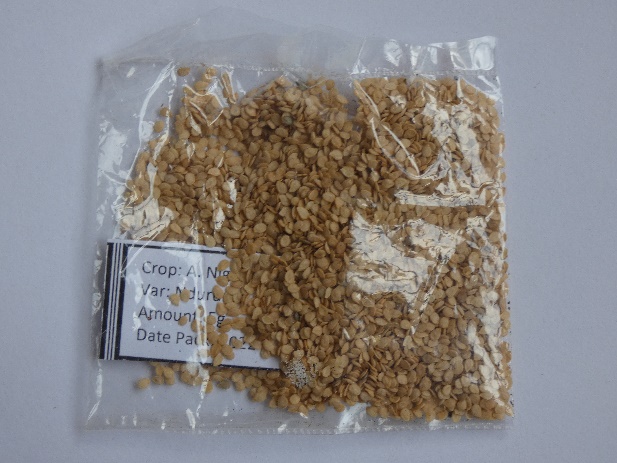 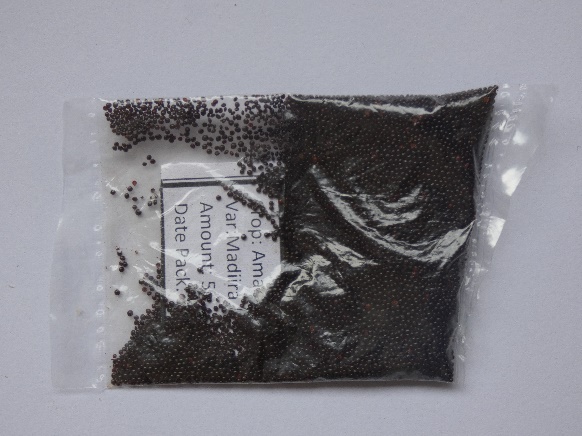 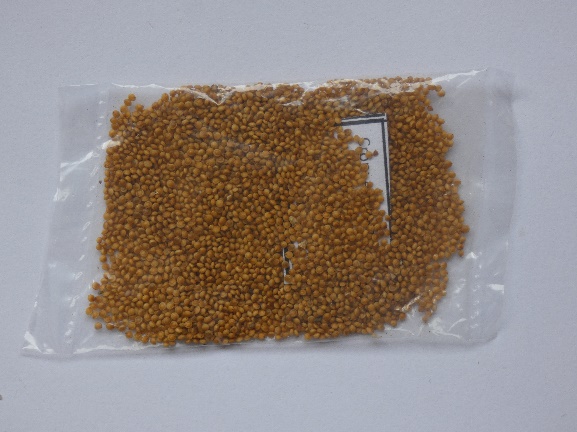 Sary manoloana
Sary ambadika
Anamamy
Anapatsa
Ireo vondrona mpiara-miasa
WWF
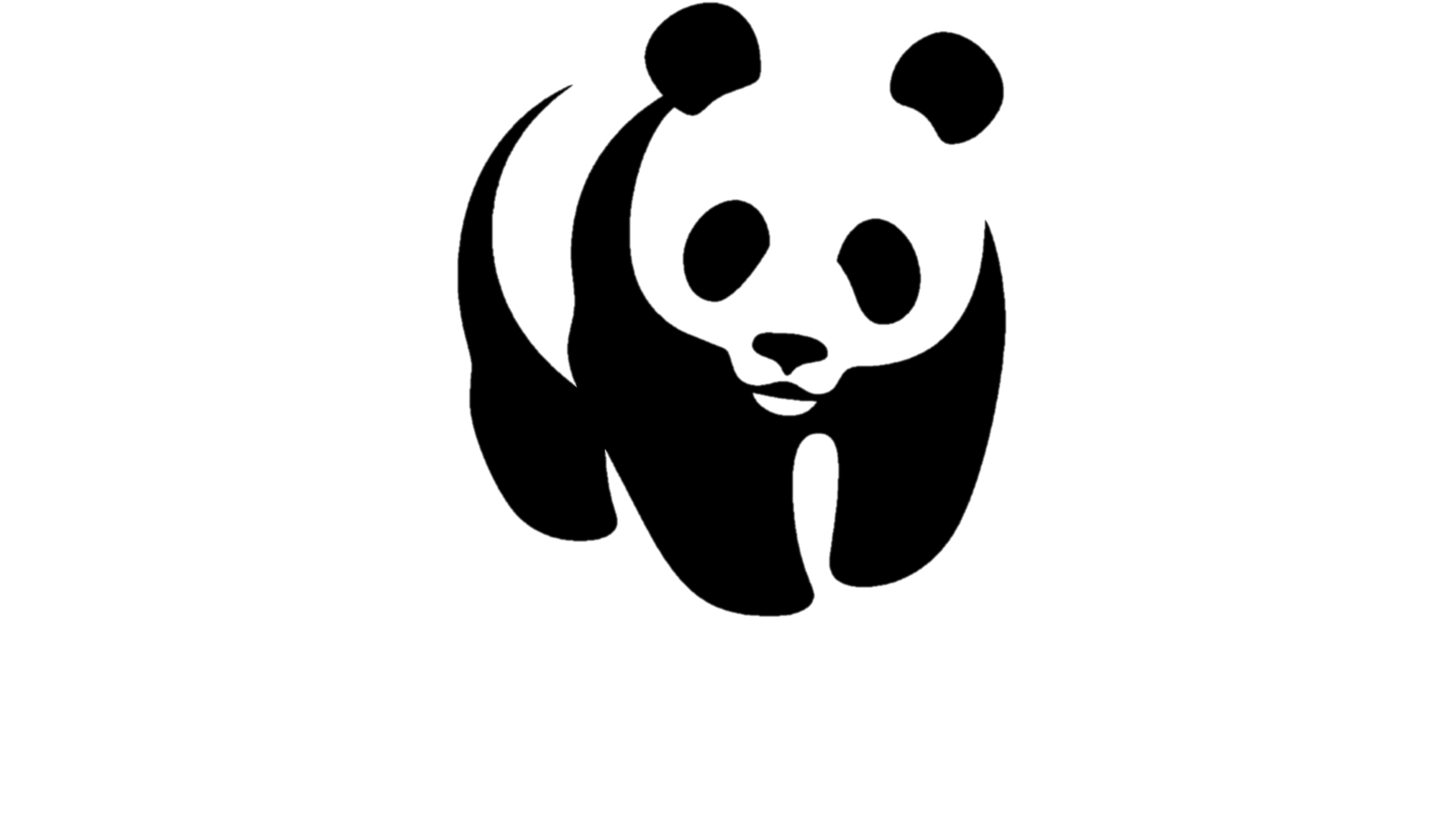 ITTA
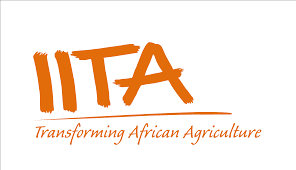 World Wide Fund for Nature
International Institute of Tropical Agriculture
YOUNG PROGRESS
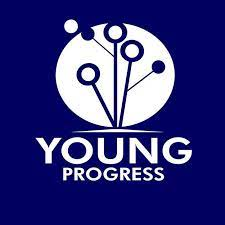 Contribue au développement 
des activités agricoles, 
d'élevage et forestières 
à Madagascar.
EFTA
Mamaritra ireo Teknisianina 
sy ireo mpamboly 
hisitraka ny tetikasa
Ecole de Formation 
des Techniciens Agricole
SANBONAI
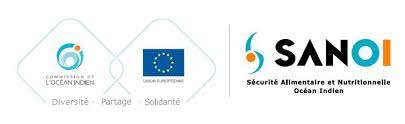 Sécurité Alimentaire 
et Nutritionnelle 
auprès de la région Bongolava
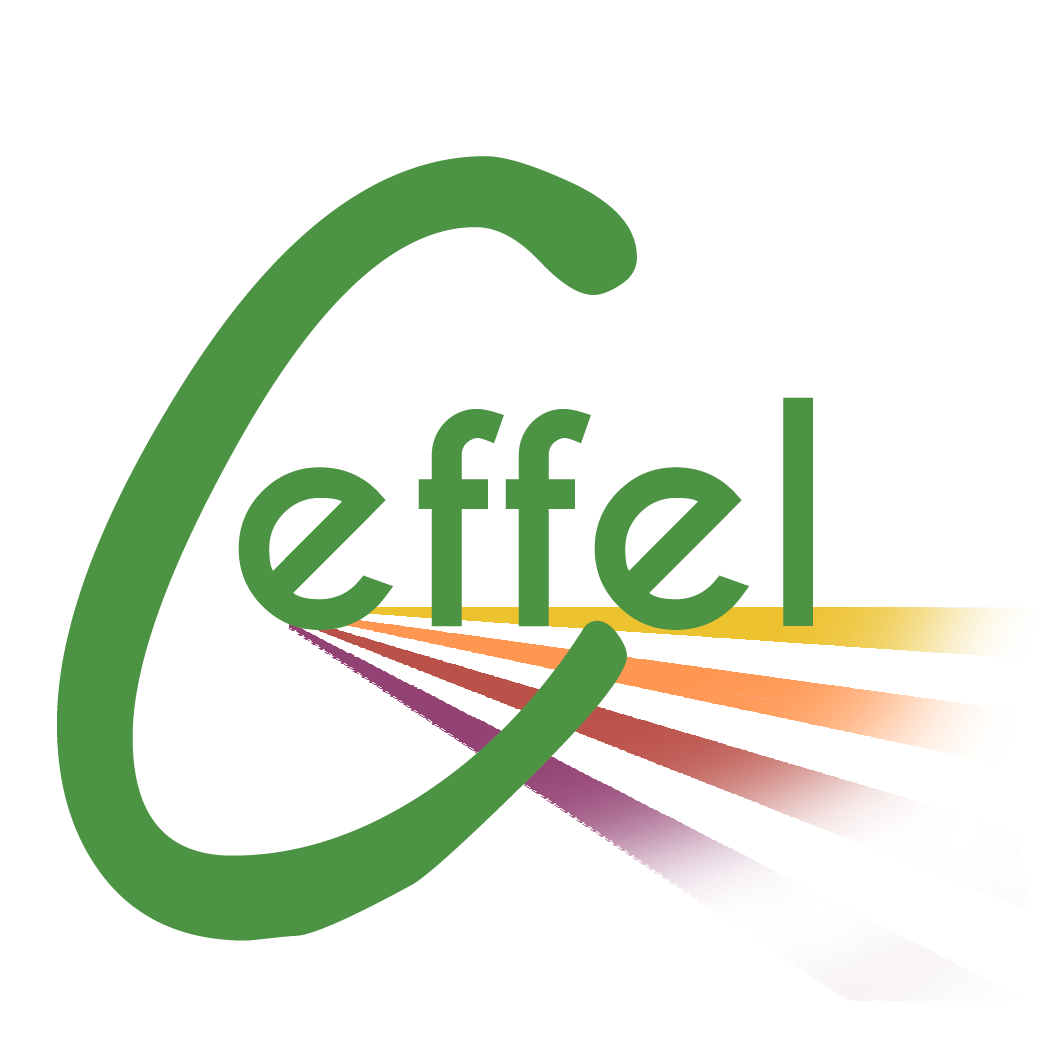 CEFFEL
Conseil Expérimentation 
Formation 
en Fruits et Légumes
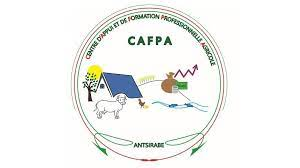 CAFPA
Centre d‘Appui et de Formation
Professionnelle Agricole
Ireo vondrona mpiara-miasa
MINAE/DV-FAR/DRAE
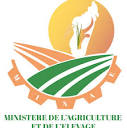 SLK_Apangabe
Association Tokiniaina
Ambatolampy
FAO Madagascar
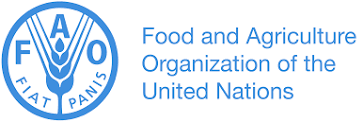 ECD
AGRISUD/SANUVA
FPMMF - Gasikara
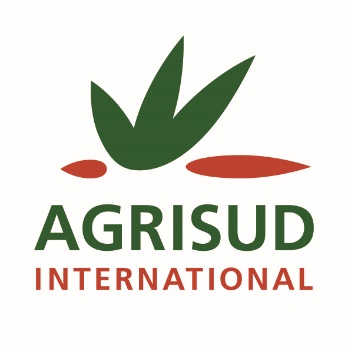 ZAP ARIVONIMAMO